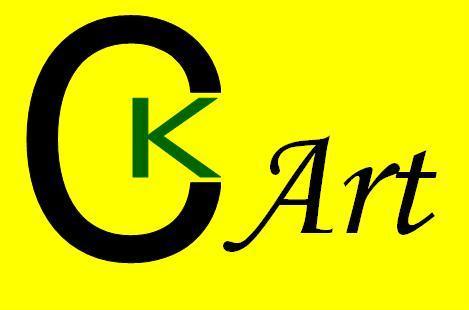 I Liceum Ogólnokształcące imienia Jana Smolenia w Bytomiu
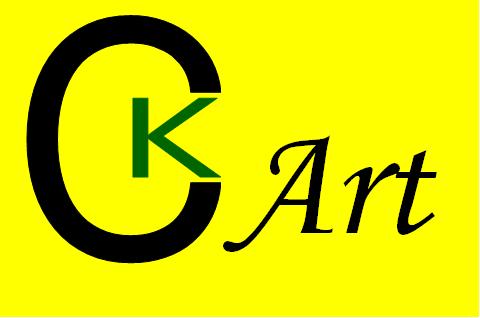 Wspólnicy
Członkinie klasy 2b oraz 2d
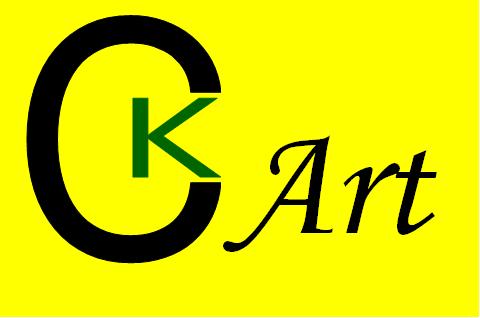 Reprezentacja na konkursie
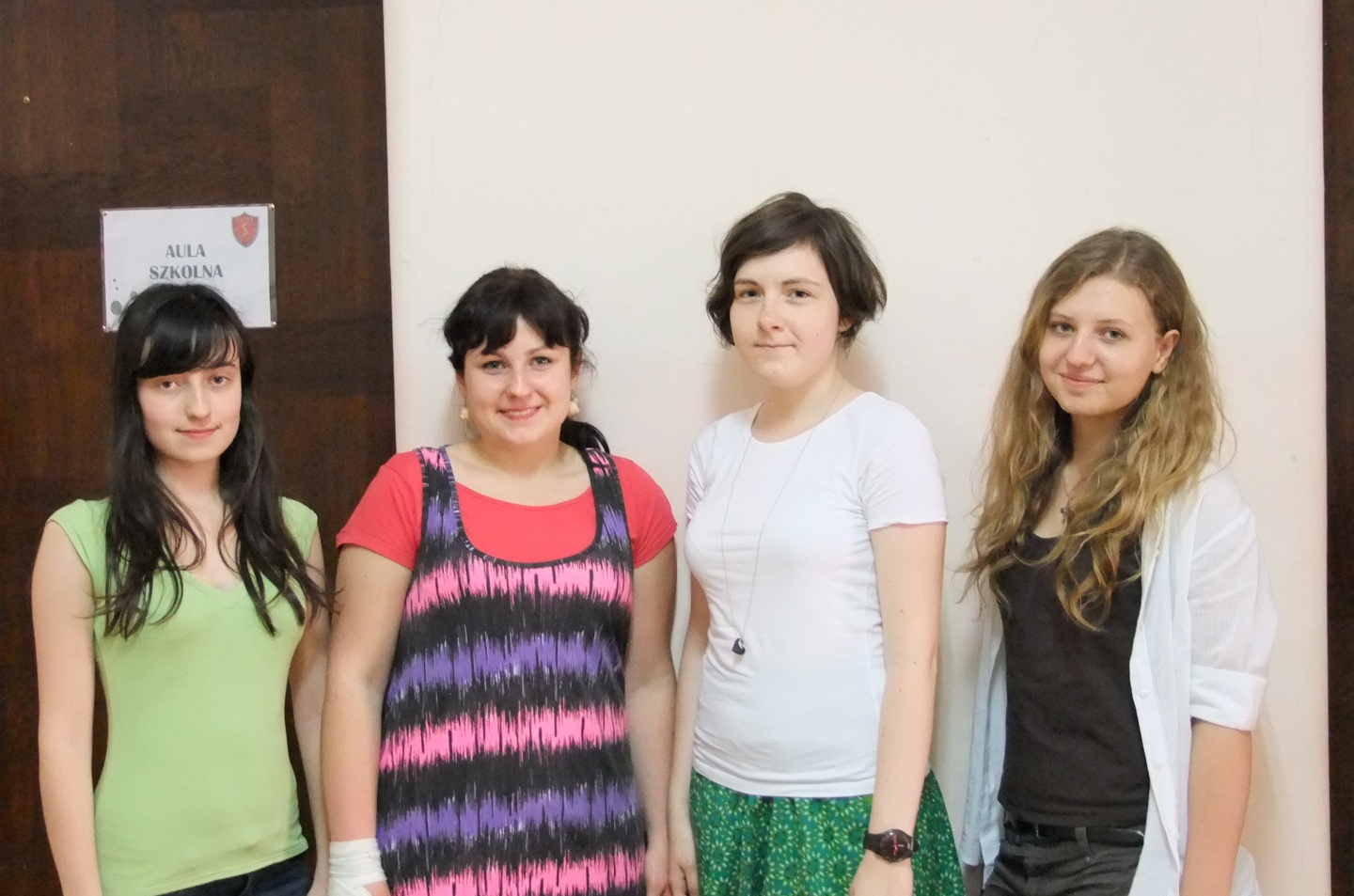 Sandra Janiga (dyrektor naczelny)
Kinga Niesporek (wspólnik)
Magdalena Miś (dyrektor finansowy)
Maria Kwiotek (dyrektor ds. marketingu)
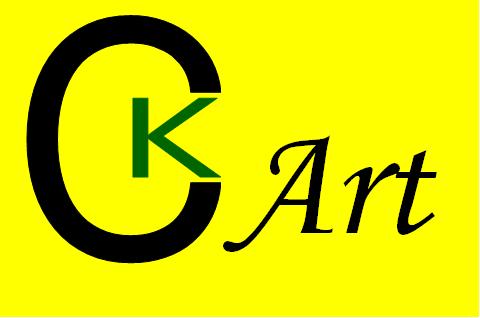 Opiekunminiprzedsiębiorstwa
Opiekunem miniprzedsiębiorstwa CK Art jest pani prof. Małgorzata Kijak.

Młodzieżowe miniprzedsiębiorstwo jest jednym z najlepszych programów aktywizujących młodzież. Wyzwala w nich kreatywność oraz przedsiębiorczość.
Tak też było w przypadku dziewcząt działających w młodzieżowym miniprzedsiębiorstwie CK Art. Postrzegane przeze mnie przez pryzmat ławki szkolnej jako pilne, spokojne uczennice dały się poznać jako młode, przedsiębiorcze i zaradne bizneswomen.
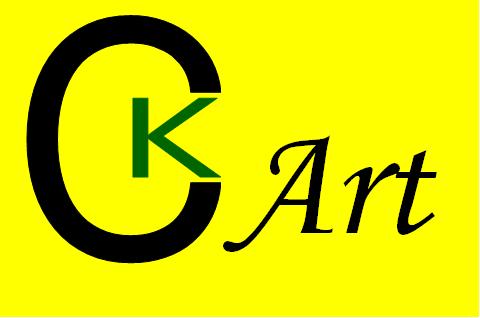 Konsultanci
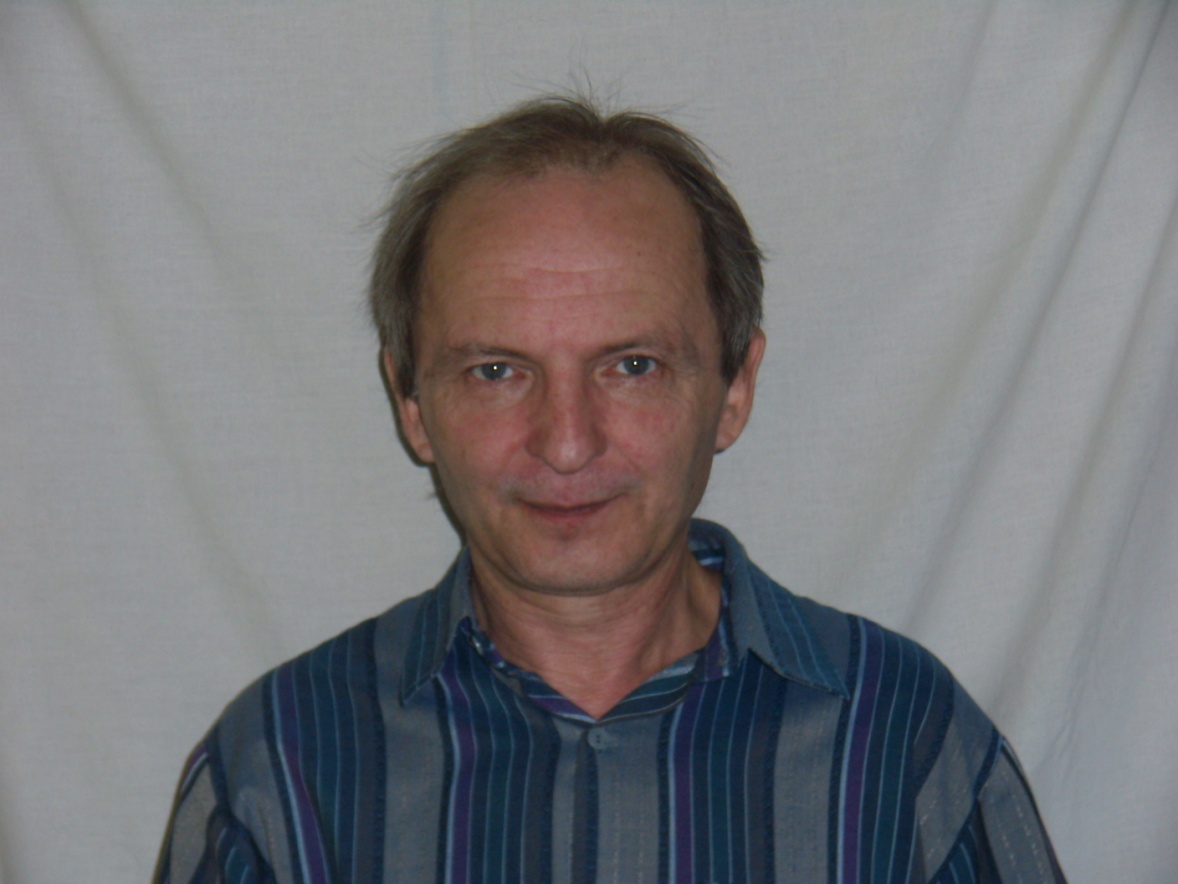 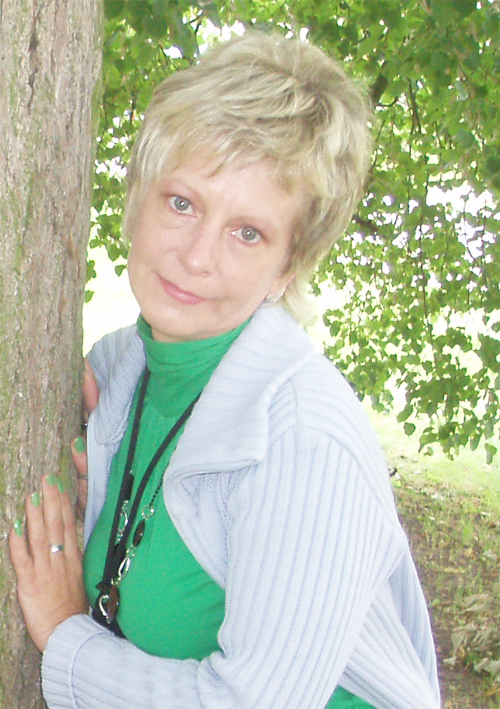 Mariola Mielniczuk
Stanisław Niesporek
Urszula Iwanek
Konsultantami naszego miniprzedsiębiorstwa byli nasi rodzice, którzy aktywnie wspierali nas i naszą działalność. To właśnie oni pomagali nam zareklamować nasze produkty szerszej grupie konsumentów oraz zapewniali nam inspirację i zachęcali do dalszego działania.
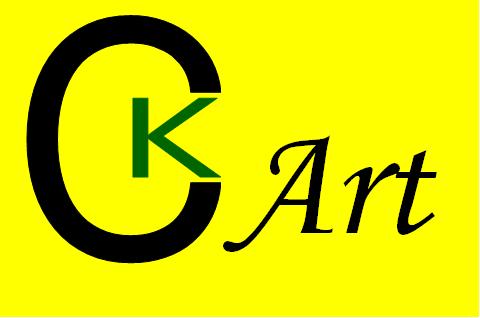 Produkty
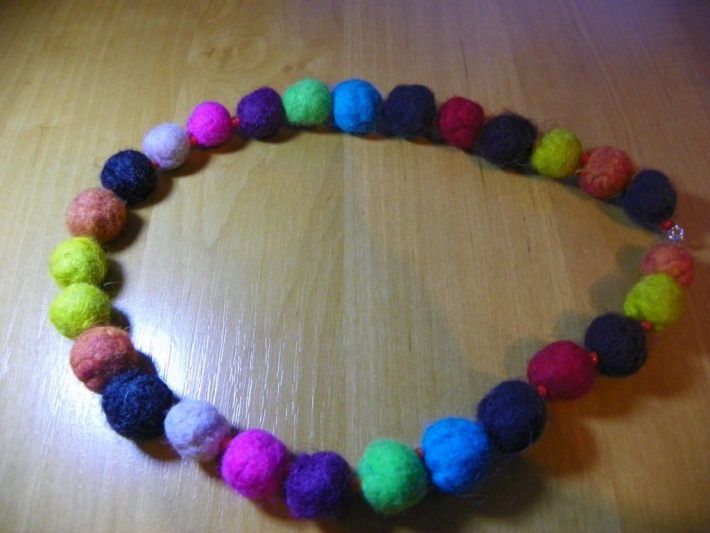 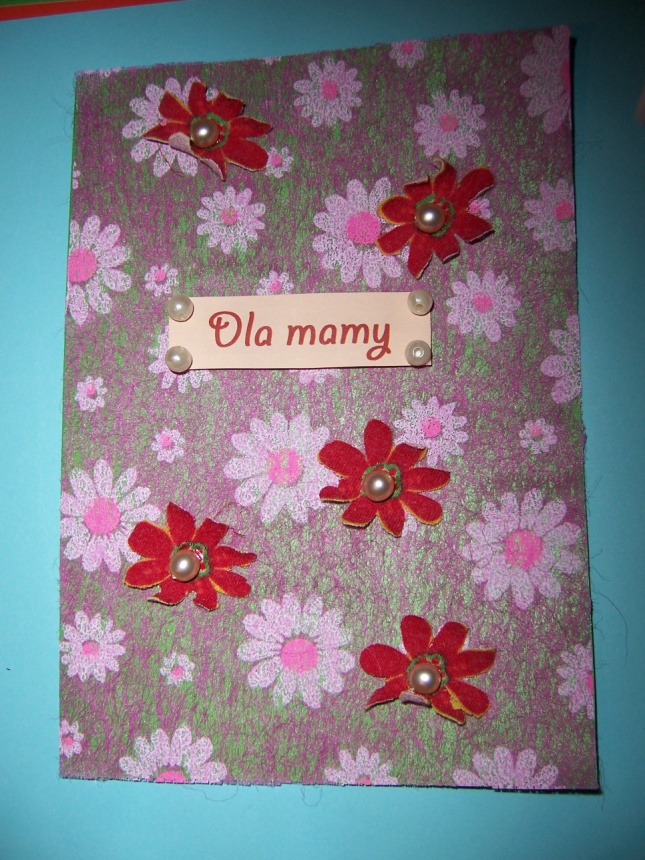 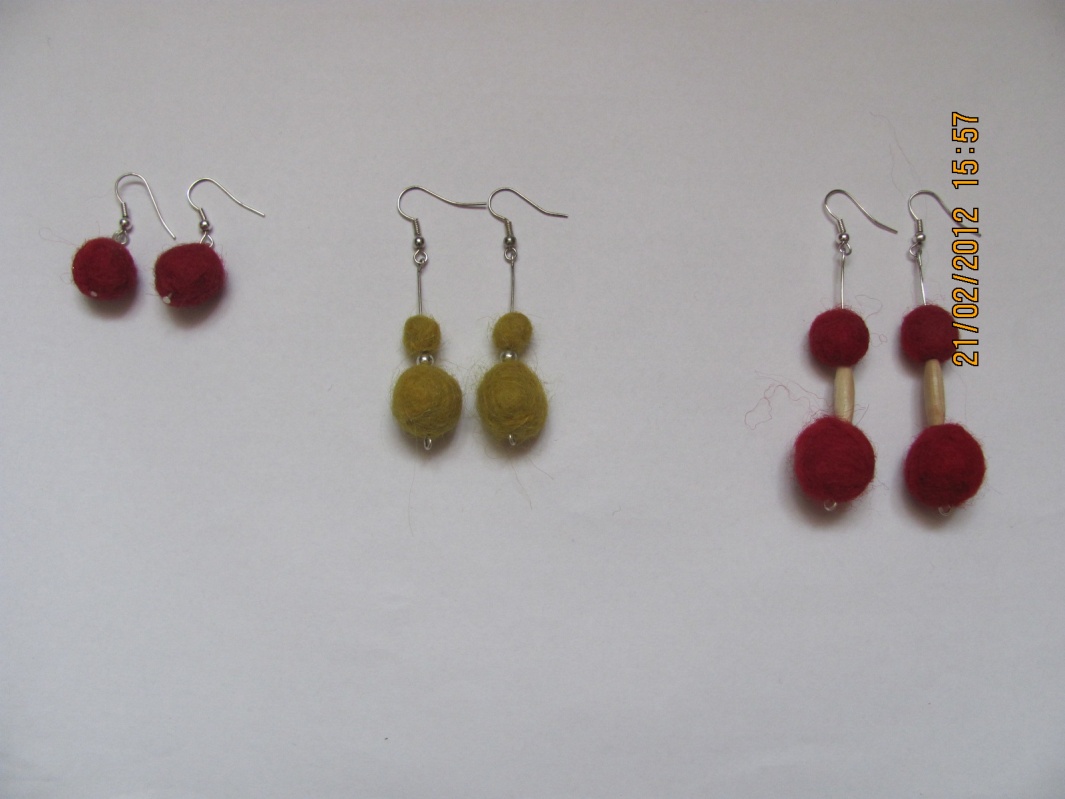 Kolekcja z filcu
Ręcznie robione kolczyki, korale, bransoletki oraz szale.
Oferujemy szeroką gamę kolorystyczną oraz wiele wzorów.
Produkty okazjonalne
W zależności od okazji proponujemy kartki, lizaki, świeczki, aniołki oraz wiele innych ciekawych produktów.
Malunki na koszulkach
Niepowtarzalne, oryginalne obrazy ręcznie malowane według wzoru wybranego przez klienta.
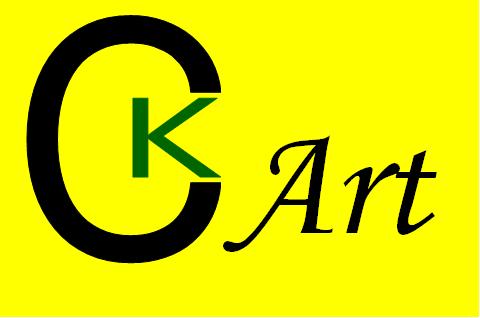 Funkcjonowanie miniprzedsiębiorstwa
Gdy zakładałyśmy miniprzedsiębiorstwo CK Art byłyśmy tylko znajomymi z równoległej klasy. Dzięki udziałowi w tym przedsięwzięciu zintegrowałyśmy się ze sobą i lepiej poznały swoje dobre oraz słabsze strony. Nie było łatwo, gdyż podczas współpracy napotykałyśmy się na różnego rodzaju problemy, jednak jednym z naszych sukcesów jest to, że nauczyłyśmy się pokojowo rozwiązywać konflikty, co pozwoliło na poprawienie naszych stosunków w zespole i polepszenie współpracy. Jesteśmy w stanie szybko podejmować decyzje, co sprzyja rozwojowi samego miniprzedsiębiorstwa. Nauczyłyśmy się pracować w zespole i w pełni na sobie polegać pomimo wielu różnic.

Nasze miniprzedsiębiorstwo rozwijało się stosunkowo szybko, dzięki innowacyjnym i niepowtarzalnym produktom. Dzięki starannemu wykonaniu oraz szerokiemu katalogowi produktów (wykonywanych również na zamówienie) zyskałyśmy stałych klientów. Rozszerzyłyśmy swoją działalność o sprzedaż poza szkołą oraz działalność internetową, co również przyczyniło się do szybkiego rozwoju.
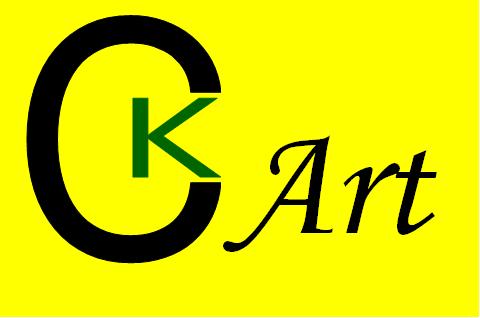 Mocną stroną naszego miniprzesiębiorstwa jest również nasz dyrektor finansowy – Magdalena Miś, która nie tylko, w profesjonalny sposób, zajmuje się naszymi finansami, ale również stała się autorytetem wśród innych dyrektorów finansowych w naszej szkole. Dzięki swoim umiejętnością oraz perfekcyjnemu opanowaniu sposobów rozliczania się oraz programów do tego służących, chętnie służy pomocą wszystkim, którzy jej potrzebują.

Jednym z głównych celów zespołu CK Art-u jest szerzenie kreatywności wśród młodych ludzi nie zależnie od wieku czy narodowości. Postanowiłyśmy więc przystąpić do międzynarodowego programu JA-YE Enterprise Without Borders. Dzięki niemu udało nam się nawiązać współpracę z zagranicznymi miniprzedsiębiorstwami:
 Green Treeumph AE z Portugalii,
 Junior Guides z Rumunii,
 Cest La Vie z USA.
Współpraca z nimi umożliwiła nam poszerzenie horyzontów i idei CK Art, a także reklamę międzynarodową. Jesteśmy w stałym kontakcie mailowym, który umożliwia nam wymianę własnych doświadczeń i pomysłów.
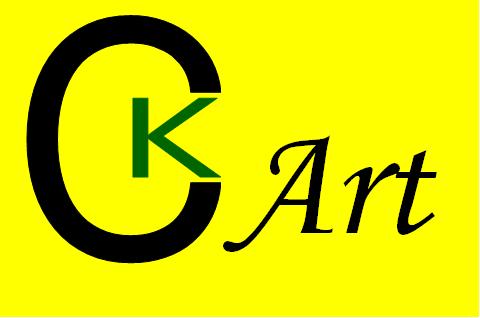 Finanse
Kapitał początkowy wyniósł 135zł - każdy ze wspólników wpłacił 15zł
Stopa zwrotu na kapitale własnym wyniosła 313,09%
Zysk brutto: 591,75zł
Zysk netto: 422,67zł
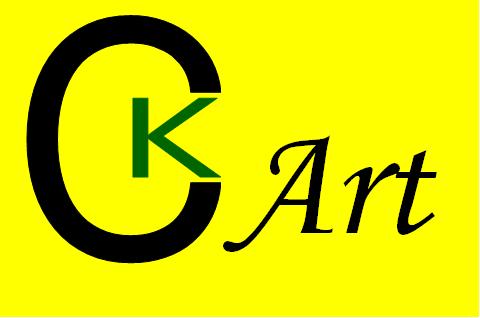 Zyski pozafinansowe
W CK Art stawiamy nie tylko na korzyści finansowe, ale staramy się również pomagać potrzebującym. Nie jesteśmy obojętne na los cierpiących, dlatego też wyszłyśmy z inicjatywą działalności charytatywnej. Od początku działania naszego miniprzedsiębiorstwa był to dla nas istotny cel. Ważnym elementem naszych działań była współpraca ze schroniskiem Cichy Kąt w Tarnowskich Górach. Niejednokrotnie udało nam się zorganizować zbiórki na rzecz zwierząt, co dawało nam ogromną satysfakcję.
Przeprowadziłyśmy szkolną zbiórkę „walentynkowych” darów na rzecz schroniska Cichy Kąt. Próbujemy również włączyć w naszą ofertę kartki stworzone przez dzieci z domu dziecka w Bytomiu – Miechowicach, z których dochód zostanie przeznaczony na cele charytatywne.

Poza naszymi podopiecznymi również my – jako wspólniczki CK Art-u, zyskałyśmy wiele nowych doświadczeń, które z całą pewnością przydadzą nam się w przyszłości. Dzięki programowi Młodzieżowego Miniprzedsiębiorstwa wiele dowiedziałyśmy o prowadzeniu firmy. Dzięki temu doświadczeniu wiemy z jakimi problemami możemy się przy tym spotkać oraz jakie czekają nas formalności przy zakładaniu prawdziwej działalności. Wiele dowiedziałyśmy się również o marketingu oraz rynku zbytu.
Zyskałyśmy wiedzę, która może stać się podstawą do założenia własnej działalności.